有“法”可依 
让复习教学更有效
——对高三复习方法和策略的思考
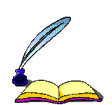 李 岚
一、我们面临的形势
2014年3月30日，《教育部关于全面深化课程改革落实立德树人根本任务的意见》正式印发。此后，教育部围绕立德树人这一核心，以考试和评价作为切入点带动基础教育整体改革，形成了以中高考和招生录取为龙头的环环相扣的改革链条。
    2016年9月13日，《中国学生发展核心素养》研究成果发布。国家考试中心开始探索如何将核心素养融入高考的话语体系，发挥高考指挥棒的正面作用，用高考引领核心素养在教学中的落实。
一、我们面临的形势
高考政治试题文字量（不含图表）的变化
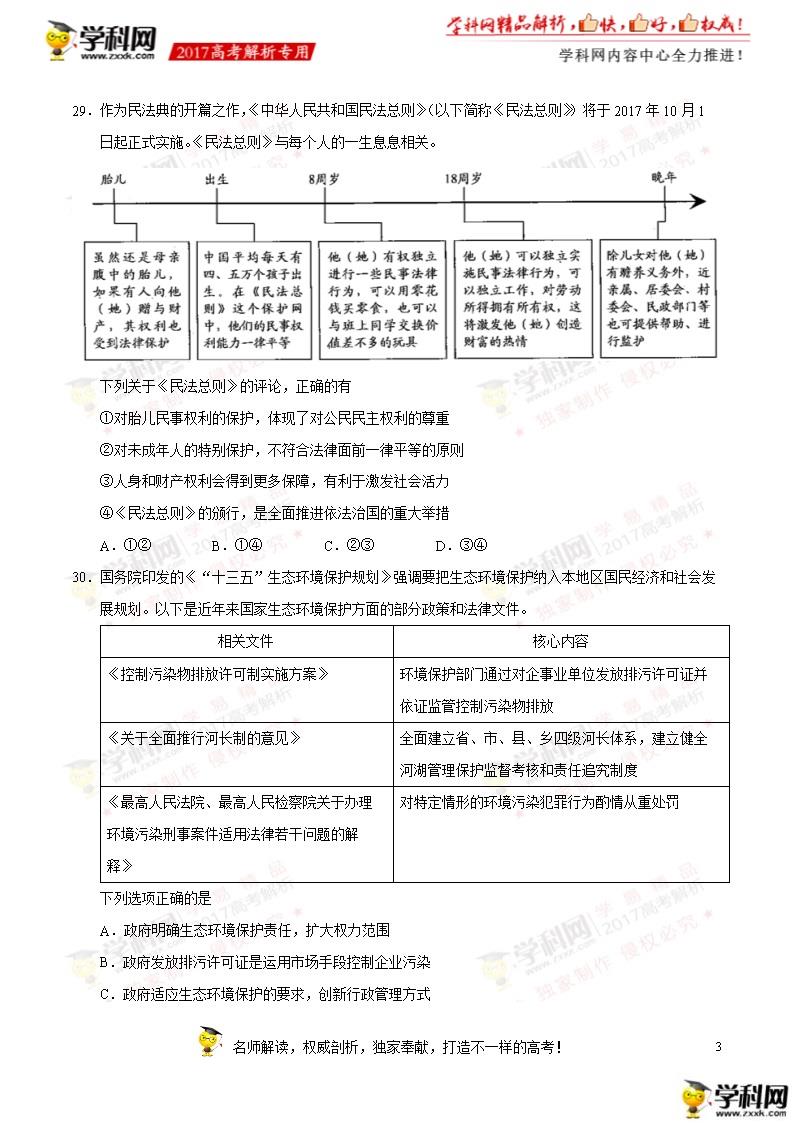 整合学科知识与社会热点
涵盖政治经济社会等领域
考查政治认同和法治意识
一、我们面临的形势
考查特定的
行为表现预期
考查核心素养的基本路径
提出适合纸笔作答的学科任务
创设比较复杂的试题情境
学科知识储备的数量和质量需要提升
1
灵活迁移和综合运用知识能力需要提高
2
3
解决不同类型学科任务的方法需要内化
4
一、我们面临的形势
高考反馈的问题
复杂情境下提取解读信息能力需要强化
我们怎么办？
整体规划复习工作
顺应形势明确方向
我们
优化策略改进教学
关注学生实际获得
二、 我们的复习教学规划
第一阶段——选修模块新授课教学及必修模块系统复习阶段
    时间：2016年9月—2017年2月底。
    任务：完成选修模块新授课教学，依据考试说明指导学生进行全面系统复习，注重基础知识的夯实、微观知识体系的建构，加强对学科能力的训练。
二、 我们的复习教学规划
第二阶段——模块与热点专题复习阶段
    时间：2017年3月—2017年4月底。
    任务：整合与重构模块知识，形成宏观的知识体系；整理重要热点问题，综合运用知识分析解决实际问题；继续加强对学生思维能力的指导和培养。
二、 我们的复习教学规划
第三阶段——强化训练及查漏补缺阶段
    时间：2017年5月—2017年6月初。
    任务：梳理并进一步夯实主干知识，查漏补缺；进行文科综合能力强化训练，开阔眼界，强化技能，内化思维。
三、 对复习教学方法和策略的思考
探索情境式、任务驱动型、问题解决型课堂教学，创设良好的教学情境，精心设计分类与描述、解释与论证、预测与选择、辨析与评价等特定的学习任务，引导学生经历参与体验的过程，感悟学科知识的本质，积累思维和实践的经验，形成学科必备品格和关键能力。
一轮复习教学设计建议
制定明确的教学目标（预期），即学生在学科知识、关键能力、必备品格等学科核心素养方面的具体表现；
      创设真实、复杂的教学情境，让学生在参与体验中，感悟学科知识的本质，积累思维和实践的经验；
      设计特定的学习任务，实践分类与描述、解释与论证、预测与选择、辨析与评价等学习过程。
知识专题复习方法和策略
知识专题复习，指教师指导学生将学科模块内具有高关联性的知识，按其内在的逻辑关系加以归纳整合，建构科学的知识体系，以提高学生宏观驾驭知识和运用结构化的知识分析解决实际问题的能力的教学活动。
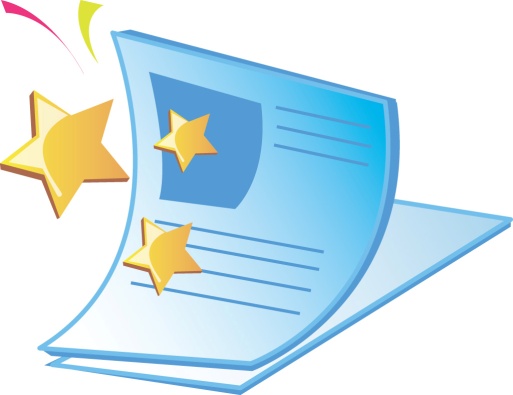 知识专题复习方法和策略
作为学科课程，每个模块都是一个相对完整的知识体系，每个知识点都是这个体系的组成部分、环节和要素。
一轮复习  将知识从体系中分解开来，
          深入细致地落实每个知识点
二轮复习  将知识按其内在逻辑整合建构，
          综合系统地加以把握
知识专题复习方法和策略
从学科核心素养的内涵看，学科核心素养指经历了特定学习方式后形成的学科观念、思维模式和探究技能，以及结构化的学科知识和技能。
    提高学生运用结构化的学科知识应对复杂生活情境，发现并提出问题、分析和解决问题的能力和品质。
知识专题复习方法和策略
知识专题复习方法和策略
搞好知识专题复习，能帮助学生打通知识脉络，丰富知识储备，加深知识理解，构建科学的知识体系和网络，提高学生宏观驾驭知识和运用结构化知识的能力。
知识专题复习方法和策略
相关知识究竟能否构成一个“专题”，是由知识间固有的内在逻辑关系决定的，绝非主观想象和人为拼凑的结果。
    确定和构建知识专题必须树立整体课程观，科学把握每个模块的核心、主线和内容体系，厘清模块中知识间的内在联系。
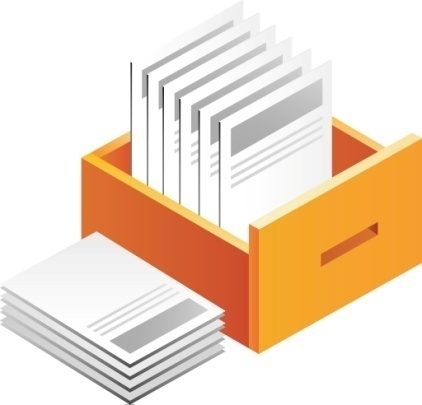 知识专题复习方法和策略
依据课程标准，社会主义市场经济、社会主义民主政治、中国特色社会主义文化建设常识，树立科学的世界观、人生观和价值观，为《思想政治》课程的重要内容。
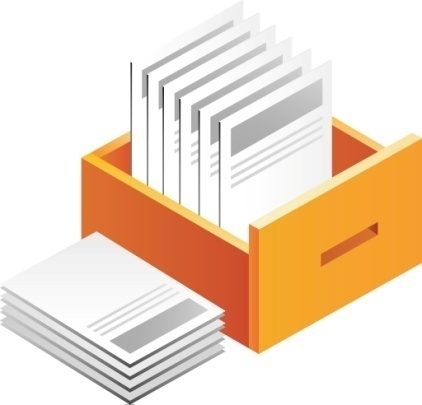 知识专题复习方法和策略
“为什么建设、谁来建设、如何建设社会主义市场经济、民主政治、中国特色社会主义文化”“什么是科学的世界观、人生观和价值观，如何树立科学的世界观、人生观和价值观”，应该成为我们确定和构建知识专题的总的指导。
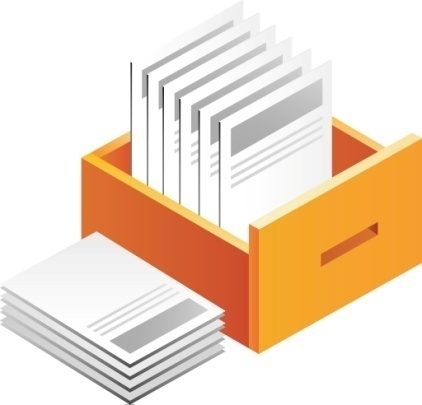 知识专题复习方法和策略
确定和建构知识专题的三种基本方法

主线拓展归纳法
单元知识整合法
主体行为分类法
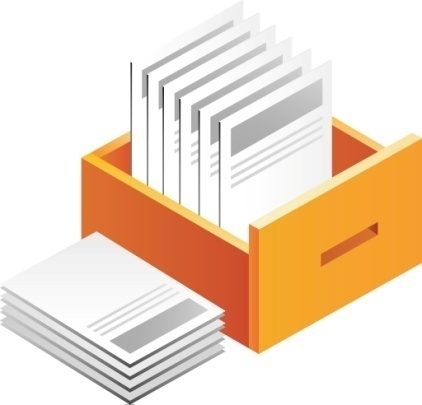 知识专题复习方法和策略
主线拓展归纳法
在每个必修模块中，都有一条贯穿始终的知识主线，这条主线将每单元、每课的知识串连成一个有机整体。
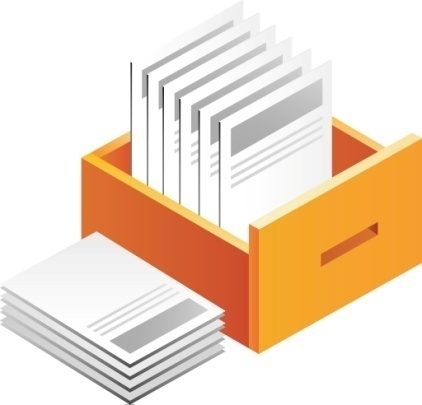 知识专题复习方法和策略
主线拓展归纳法操作方法
1.明确每个模块的知识主线；
        2.研究每一单元知识与知识主线之间的内在联系；
        3.将具有相同联系的知识提取出来重新建构，形成相应的知识专题。
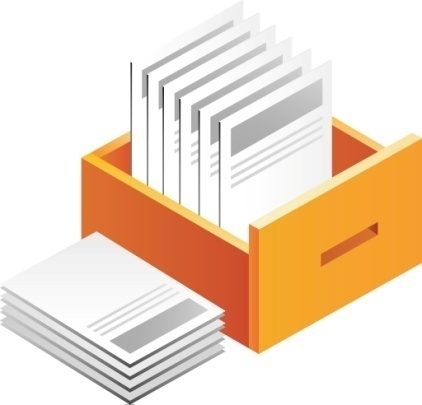 知识专题复习方法和策略
主线拓展归纳法的作用
帮助学生跳出模块固有的知识体例，从横向上打通知识脉络，更加高位地理解知识，更加灵活地运用知识。
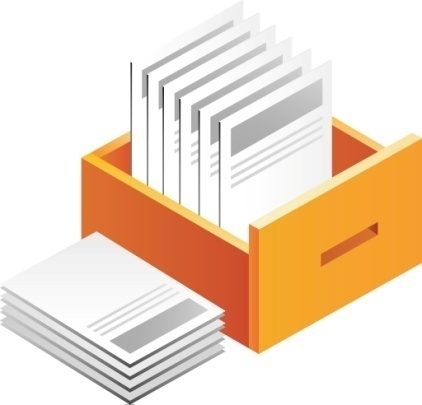 《经济生活》
主线—— 发展完善社会主义市场经济
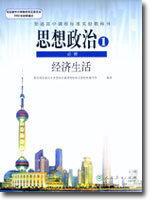 解决问题—— 合理利用资源促进经济发展
社会主义基本制度
结合
发展完善社会主义市场经济
实行
发挥
市场决定作用
科学宏观调控
目标
合理配置资源  提高经济效率
    全面建成小康社会
经济生活
主线：发展完善社会主义市场经济
交换与消费
第一单元  生活与消费

第二单元  生产、劳动与经营

第三单元  收入与分配

第四单元  发展社会主义市场经济
市场机制
制度保障
市场主体
生 产
制度保障
宏调手段
分 配
理论基础发展目标
背 景
基于《经济生活》主线确定知识专题
专题一  健全完善相关制度
专题二  建设现代市场体系
专题三  激发市场主体活力
专题四  实行科学宏观调控
专题五  转变经济发展方式
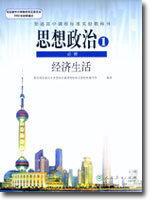 专题一  健全完善相关制度
1.坚持并完善我国的经济制度
基本经济制度（社会主义市场经济体制的根基）

分配制度
决定
关于生产要素的所有与配置、生产成果分配的制度
确保方向，形成新格局；
促进公平，调动积极性；
发展生产、增强国力，改善生活，建成小康。
专题一  健全完善相关制度
2.坚持经济生活中的具体制度
现代企业制度
（产权、组织、管理）
企业破产制度
优化资源配置，激发活力，增强竞争力。
劳动合同制度
社会保障制度
规范行为,维护权益,促进和谐。
规范市场秩序,发挥市场作用。
社会信用制度
（规范市场经济秩序的治本之策）
《政治生活》
主线—— 发展社会主义民主政治
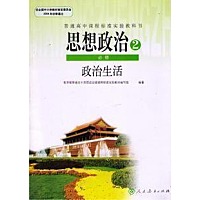 解决问题—— 维护人民利益和国家利益
工人阶级领导（坚持中国共产党领导）
根本保证
标志
发展社会主义民主政治
本质
人民当家作主
基本要求
依法治国
政治生活
主线：发展社会主义民主政治
本质  基础
内容  方式
第一单元  公民的政治生活

第二单元  为人民服务的政府

第三单元  发展社会主义民主政治

第四单元  当代国际社会
依法履职
维护民主
完善制度
保障民主
体现  延伸
基于《政治生活》主线确定知识专题
专题一  坚持并改善中国共产党的领导
专题二  健全民主制度，丰富民主形式
专题三  全面推进依法治国
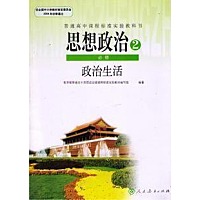 人民民主专政（最根本的制度）
人民代表大会制度（根本政治制度）
社会主义协商民主制度（政治实践平台）
民族区域自治制度（少数民族人民当家作主）
基层群众自治制度（最有效途径）
宗教政策与外交政策
社会主义协商民主制度.
党和政府与社会及民众间形成的协商对话制度
中国共产党领导的多党合作和政治协商制度
基层民主协商制度
人民当家作主的实践有了更加广阔的空间与平台，广大人民能够更直接地参与国家治理。
民主选举
民主决策
民主管理
民主监督
通过选举投票实现民主

通过政治协商发展民主
主要民主
形式
民主
途径
树立公民意识，遵循参与原则，有序政治参与。
属于
授权
公共权力
全体人民
人民代表
依据法律和制度统一行使
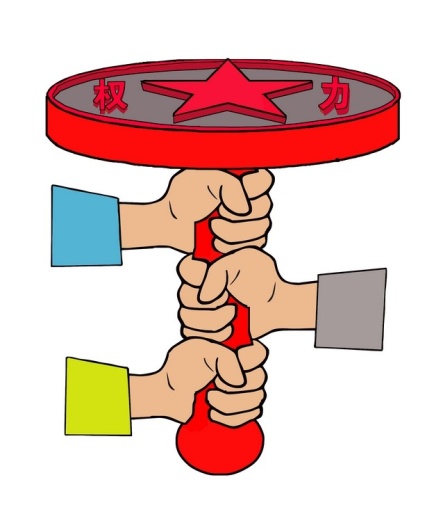 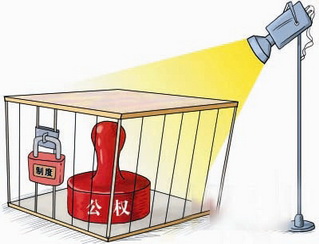 用权利监督权力
权力来源
权力特点
要求
关键
民主  法制
实现
干部清正、政府清廉、政治清明
监督权力
我国政治生活中的监督
       
        公民监督权：公民对一切国家机关及其工作人员进行批评、建议、申诉、控告或者检举的权利。
        行政监督体系：对国家行政机关的各种监督组成的有机统一的体系。包括内部监督和外部监督。       
        国家权力机关监督：人大及其常委会监督其他国家机关工作和监督法律执行，主要形式有：听取和审议工作报告；执法检查；专项视察，专题调研。
        政协民主监督：“自下而上”的非权力性监督，主要通过提出建议和批评协助党和国家机关改进工作。
我国政治生活中的监督
         
         中国共产党的监督：监督宪法和法律实施，监督方针政策的贯彻，监督各级干部；加强党内监督；与各民主党派在政治互相监督。
        司法机关监督：人民检察院和人民法院依照法定职权和程序对行政机关、公务员进行的监督。国家司法机关的监督指向，是行政机关的具体行政行为的违法问题。
        舆论监督：新闻媒体拥有运用舆论的独特力量，帮助公众了解政府事务、社会事务和一切涉及公共利益的事务，并促使其沿着法制和社会生活公共准则的方向运作的一种社会行为的权利。
《文化生活》
主线—— 发展中国特色社会主义文化
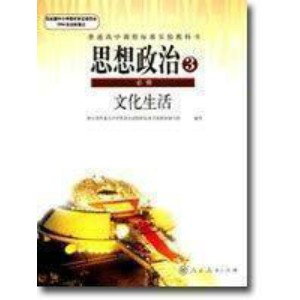 解决问题—— 满足人民文化需要
             提高国家文化实力
坚持马克思主义指导地位
关键
发展中国特色社会主义文化
内容
途径
立足社会主义实践
发展教育科学文化事业   
 加强思想道德建设
发扬优秀传统
汲取世界长处
不断创新
结合我国实际
发展什么
为什么发展
怎样发展
理论上
为什么发展
怎样发展
文化生活
主线：发展中国特色社会主义文化
第一单元  文化与生活

第二单元  文化传承与创新

第三单元  中华文化与民族精神

第四单元  发展中国特色社会主义文化
基于《文化生活》主线确定知识专题
专题一  发展中国特色社会主义文化的
        重要性和必要性
专题二  以马克思主义为指导，
        培育践行社会主义核心价值观；
专题三  树立文化自觉和文化自信，
        把握文化发展规律；
专题四  深化文化体制改革，
        解放和发展文化生产力。
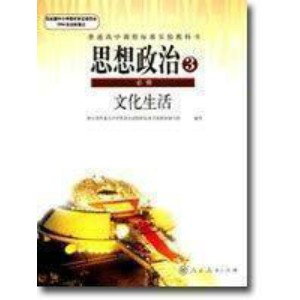 重要性
必要性
新情况和新问题
国内：发展程度不高、市场自发性、落后腐朽文化蔓延、社会成员道德修养不高、文化体制弊端…
国际：文化安全问题、“走出去”较薄弱…
地位和作用
文化：精神力量、关系国家兴衰个人成长

中国特色社会主义文化：民族血脉、精神家园、强有力的导向示范作用
发展中国特色社会主义文化的重要性和必要性
从不同角度看文化的作用
民族文化的作用（民族生存发展的精神根基）；
文化多样性的作用（人类文明进步的重要动力）；
传统文化的作用（维系民族生存发展的精神纽带）；
文化创新的作用（推动实践发展、繁荣民族文化）；
中华文化包容性的作用（认同自身、理解其他）；
中华民族精神的作用（精神纽带、支柱、动力、
                            中华民族之魂）；
建设社会主义核心价值体系、培育践行社会主义核心价值观的作用（凝魂聚气、强基固本）
《生活与哲学》
主线—— 树立科学的世界观、人生观和价值观
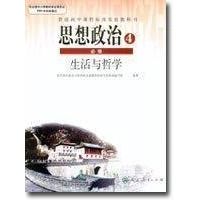 解决问题——正确处理主观与客观、个人与社会的关系
生活与哲学
主线：在实践基础上树立科学的“三观”
什么是科学的
世界观和方法论
第一单元  生活智慧与时代精神

第二单元  探索世界与追求真理

第三单元  思想方法与创新意识

第四单元  认识社会与价值选择
正确看待周围世界
运用科学思想方法
探究社会本质与规律寻觅人生意义和价值
投身实践、立足实际、遵循规律
前提基础
树立科学的世界观、人生观和价值观
掌握运用
必要条件
科学思想方法
发挥主观能动性
培养良好精神状态
基于《生活与哲学》主线确定知识专题
专题一  马克思主义哲学是科学的世界观
        和方法论
专题二  积极投身社会实践，
        立足实际遵循规律；
专题三  充分发挥意识能动性，
        培养良好精神状态；
专题四  掌握科学思想方法，
        用辩证的观点看问题办事情。
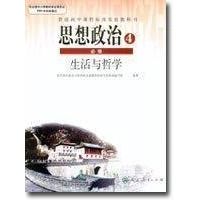 积极投身社会实践，立足实际遵循规律
制约
主观能动性
规律
认识利用
世界观
遵循
（世界的状况）
运动
固有属性
决定
物质
（世界的本质）
意识
能动作用
符合客观
真理
认识改造
基础
认识
实践
能动作用
积极投身社会实践，立足实际遵循规律
社会历史观
人民群众是历史的创造者
社会基本矛盾和普遍规律
解决
社会基本矛盾
推动
通过
人类
实践
社会发展
社会存在与社会意识的辩证关系
社会发展的总趋势和实现方式
积极投身社会实践，立足实际遵循规律
价值观和人生观
价值观导向作用
形成
科学的
指导
实现
人生价值
实践
价值观人生观
人生价值在于贡献
实现人生价值途径
遵循社会规律维护人民利益
必  由  之  路
在实践中立足实际遵循规律
才能统筹人与自然的和谐发展；
才能有效解决社会基本矛盾；
才能做出科学的价值判断和选择；
才能创造和实现自己的人生价值。
充分发挥主观能动性，培养良好精神状态
意识能正确反映事物的现象、本质和规律（想、认识）

人们在意识指导下能动地改造世界（做、行动）

人类在认识和改造世界的活动中具有的精神状态（情感、态度）
主观能动性
与时俱进
求真务实
自强不息
顽强拼搏
革命批判
勇于创新
充分发挥主观能动性，培养良好精神状态
直面挫折、解决困难，不畏失败，勇敢前行
实现主客观具体的历史的统一
精神
研究新情况，提出新问题，
寻找新思路，推动事物的发展
知识专题复习方法和策略
单元知识整合法
思想政治必修模块是根据公民的经济、政治、文化生活内容，提炼具有整合意义的若干主题，分单元编写的。单元是整体中自成系统的独立单位，每个单元包含的知识都具有较高的亲缘性或关联度。
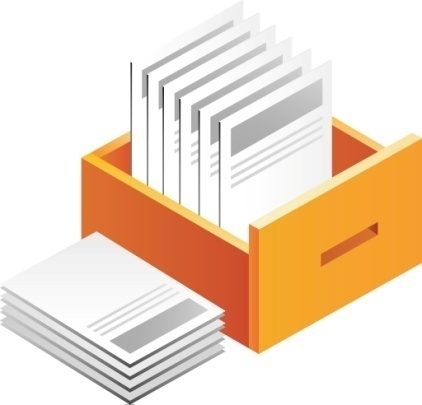 知识专题复习方法和策略
单元知识整合法操作方法
1.以单元标题为知识专题的主题；
        2.按照课题、框题、目题的层级，提炼出主要概念、观点、原理等主干知识；
        3.围绕主题鉴别知识间内在的逻辑关系，用箭头、横线等作出标识，整合为知识专题。
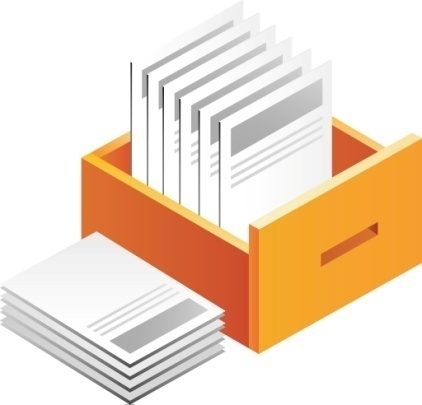 经济生活第一单元知识专题示例
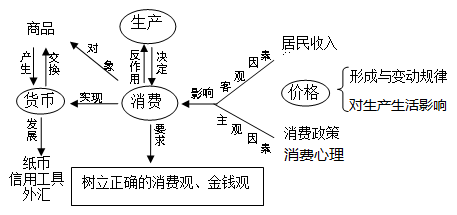 生活与哲学第一单元知识专题示例
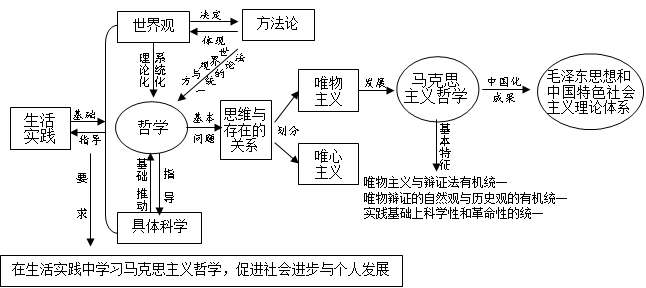 知识专题复习方法和策略
单元知识整合法使用建议
1.指导学生围绕主题提取单元主干知识，思考知识间的内在联系，而不是简单罗列知识；
        2.以单元知识为主，但不完全拘泥于单元，将单元纳入到模块系统中去思考和建构。
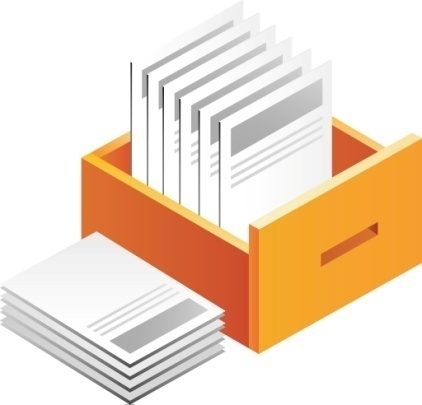 知识专题复习方法和策略
主体行为分类法
《经济生活》《政治生活》《文化生活》三个必修模块，均着眼于各种行为主体在经济、政治、文化活动中的表现，阐释其地位和作用、权利和义务，对学生进行必要的道德教育和价值引导。
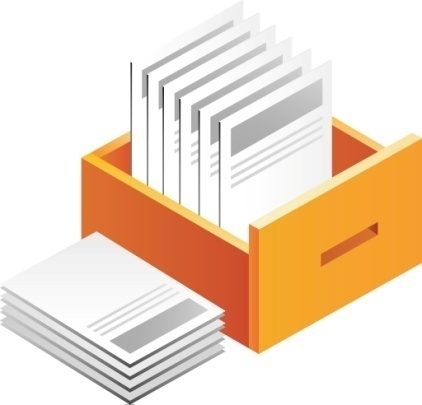 知识专题复习方法和策略
主体行为分类法
主体行为分类法是明确指出不同生活领域的行为主体，阐明其地位和作用，依法享有的权利和履行的义务，不同主体间的关系，指导学生站在不同主体的立场上作出正确的价值判断和行为选择的方法。
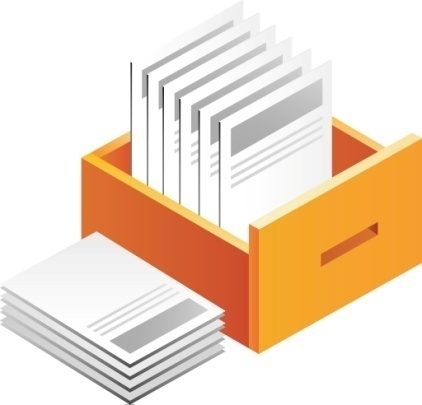 知识专题复习方法和策略
主体行为分类法
主体行为分类法能够引导学生模拟和变换社会角色，加深对生活的体验和感悟，在深入理解基础知识、基本理论的同时，树立正确的情感、态度和价值观。
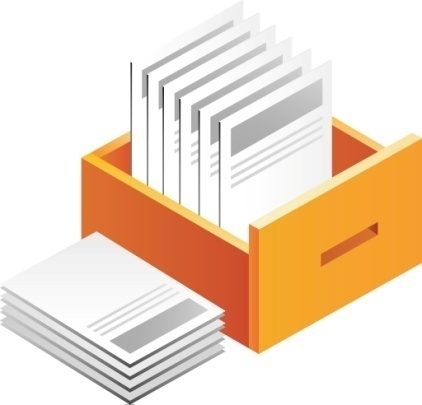 知识专题复习方法和策略
主体行为分类法操作方法
1.从宏观到微观提炼不同生活领域的行为主体；
        2.阐明一类（个）主体在相应社会生活领域中的地位和作用、权利和义务及其应树立的正确思想意识；
        3.指出不同主体间的相互关系。
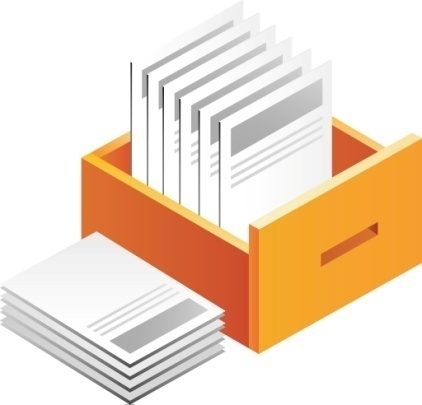 政府不是市场主体，扮演着国家经济的管理者、财政运行的监控者、发展经济的投资者、生产经营的导航者、为公众谋福祉的服务者、市场关系的调节者、对矛盾与纠纷作出裁决的裁判者……等角色。
经济生活中的行为主体
消费者、经营者、劳动者、投资者、纳税人等。
最主要的市场主体
在市场上从事经济活动，享有权利和承担义务的个人和组织体，在满足社会需要中追求自身利益最大化。
市场主体
政治生活中的行为主体
中国共产党、民主党派
人大、政府、国家主席、司法机关、中央军委
人民政协、居委会和村委会
文化生活中的行为主体
厘清文化事业和文化产业
文化事业：以政府为主导，加强文化基础设施建设，完善公共文化服务网络，让群众广泛享有免费或优惠的基本公共文化服务，保障人民基本文化权益
文化产业：以市场为主导，组织文化产品和服务的生产、传播和消费，满足人民群众多样化精神文化需求。
如何发展文化事业和文化产业
发展文化事业
构建公共文化服务体系；
发展现代传播体系；
建设优秀传统文化传承体系；
加快城乡文化一体化发展。
发展文化产业
构建现代文化产业体系；
形成公有制为主体、多种所有制共同发展的文化产业格局；
推进文化科技创新；
扩大文化消费。
都必须把社会效益放在首位，融入社会主义核心价值体系，相互促进，协调发展，推动社会主义文化的发展和繁荣。
搞好知识专题复习的策略
1. 强化学生主体的参与和体验
2.注重不同方法的互补和衍生
3.突出实际问题的呈现和解决
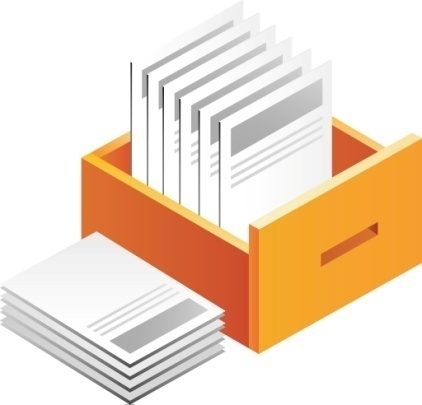 复习课教学设计交流
     
      ——以《消费》复习教学为例
（一）基于核心素养，统整三维教学目标
1.结合生活体会，知道什么是消费，能够判断辨别消费类型以及不同消费心理下的消费行为，有践行正确消费原则的意识和行为表现；
2.通过观点辨析，理性认识并从多维度表述消费对个人、国家的重要作用；
3.通过事例分析，全面理解影响消费的各种因素，准确说明这些因素如何对消费产生影响；
4.通过事例分析，多角度思考并提出增加居民消费的举措，印证并认同党和国家方针政策的正确性。
（二）梳理学习内容，整合建构知识网络
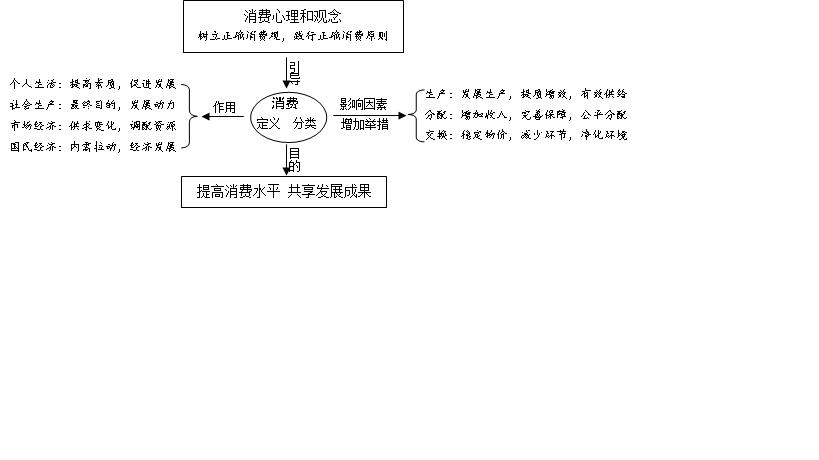 （三）精选学习资源，创设良好教学情境
某文化传播公司员工王小姐：过去洗发水哪款特价用哪款，现在为减少掉发专门改用无硅的；过去化妆品用佰草集，现在针对痘肌调理改用奥尔滨的；过去服装鞋帽喜欢跟风淘宝，现在换为专柜品牌。
北京朝阳区某社区居民王先生：旅游不是随大流观光留影，玩出特点才精彩。今年元旦我和妻子到海南三亚旅游，“时尚自我”是安排行程的首要标准。
某外企财务人员赵女士：我现在选购有机蔬菜，家里装上了净水器；购买家电更看重节能指标；为了躲霾，我经常上健身房锻炼或去养生馆理疗。
某互联网创业公司宋经理：我上个月的账单，花费大部分是在线支付，主要是购买手机游戏、订制互联网课程以及订餐、约车等。
受访者“吐槽”在消费中遇到的问题：目前国内市场存在较多的毫无个性的大路货和山寨货，商家提供服务“看人下菜碟”，一些产品的质量与宣传“名不副实”，基础设施跟不上，网络速度慢，上网费用高等。
（四）强化问题解决，发挥任务导向作用
（四）强化问题解决，发挥任务导向作用
（五）重视即时评价，调控提高教学效果
目标：全面认识并从多维度表述消费对个人、国家的重要作用。
任务：辨析“生活消费只关系个人利益，与其他方面无关”。
观察视角：评价、辨析能力。
度量标准：
1.只能用常见的一个维度进行分析评价；
2.能够从常见的多个维度进行分析评价；
3.能够用新的维度进行分析评价。
解答不同类型试题的方法和策略
主观试题分类依据
全国高考《考试大纲》“文科综合能力测试”考查目标及要求
主观试题类型
布鲁姆教育目标分类
（一）按信息呈现形式划分：文字材料题、图表图示题、图画题
（二）按认知技能水平划分：是什么（识别事物类）、为什么（原因意义类）、怎么看（认识评价类）、怎么办（行动建议类）
（三）按论证问题方法划分：判断类、归纳类、演绎类、比较类、概括类
（四）按答案限定程度划分：封闭性试题、开放性试题
解答不同类型试题的方法和策略
按认知技能水平划分——

是什么（识别事物类）
为什么（原因意义类）
怎么看（认识评价类）
怎么办（行动建议类）
是什么（识别事物类）
含义：对生活情境中的事物、现象与问题的特征、表现或范围，按照某个维度进行描述和分类，以透过现象识别事物与问题的性质与种类归属等。
        
        常用指向词：含（涵）义、区别、联系、关系、概括、体现、反映、描述等。
是什么（识别事物类）
（2014）39.心怀感激的失主、朴实的面馆老板、蜂拥而至的顾客„.简要分析这个故事体现了社会主义核心价值观的哪些内容。
        （2015）39.某校开展“漫游北京”文化实践活动，围绕“灿烂文明”“红色记忆”“魅力创新”三大主题向同学们征集活动意向。选择主题和地点，地点应与主题相符，可从以下地点中选择其一，也可另选其他。
        （2016）39.填写一种其他类型的文献资料，填写其他两类访谈对象。
        （2017）39. ⑴ 为了解消费者的需求弹性及其主要影响因素，该青年应该关注下面消费者调查问卷中的问题_______和______。
        （2017）39.⑶除了进行消费者一方的调研外，你认为该青年还需要了解哪些方面的信息？
结合材料从诚信、友善等角度分析。
（2012全国）38.材料一  在我国居民收入不断增加的同时，收入分配中的一些问题也逐步显现出来。
        2009年，我国的最低工资是我国人均GDP的25%，世界平均为58%；我国最低工资是我国平均工资的21%，世界平均为50%。
        我国居民收入在国民收入初次分配、再分配中的比重分别如图8、图9所示










（1）根据材料一概括我国国民收入分配中存在的问题。
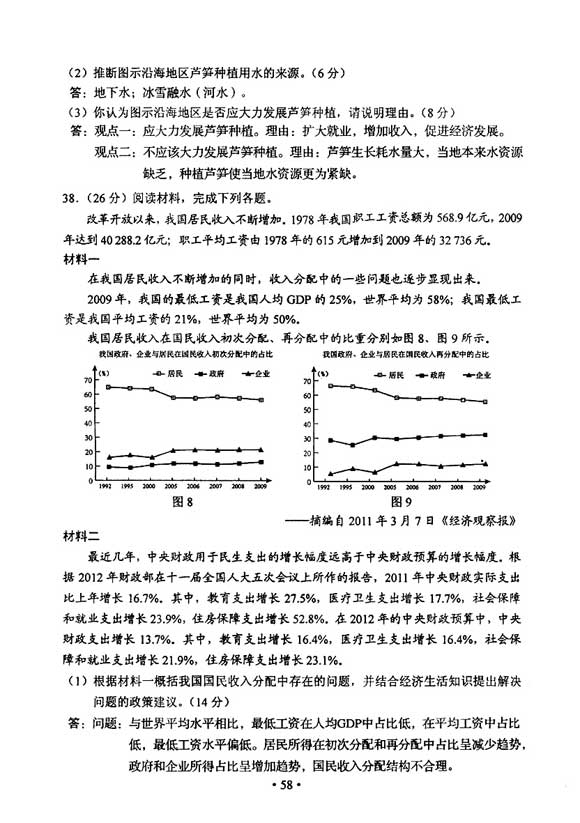 答案：与世界水平相比，最低工资在人均GDP中占比低，在平均工资中占比低，最低工资水平偏低。居民在初次分配和再分配中占比呈减少趋势，政府和企业所得占比呈增加趋势，国民收入分配结构不合理。
是什么（识别事物类）的思维路径
1.从实际出发，尊重客观事实；
2.对呈现的事物与问题准确地进行现象描述；
3.将现象与相关知识建立联系，运用术语解释本质或进行分类。
现象+本质
为什么（原因意义类）
含义：对生活情境中的事物、现象与问题，运用学科知识与方法分析其产生的原因，预测其可能带来的结果或影响，通过探究不同变量之间的关系，寻求对事物的理解。
        
        常用指向词：原因（理由）、必（要）然性、意义（重要性）、依据等。
为什么（原因意义类）
（2014）38.（2）结合材料，你认为地铁票价应怎样调整？运用《经济生活》相关知识说明理由。
      （2014）38.（3）运用《政治生活》相关知识，说明注意这些事项的理由。
       （2014）38. （4）结合材料，运用《经济生活》相关知识，说明传统上由政府财政投资兴建地铁，现在为什么要通过市场化引入民间资本。
        （2015）38. (1)在互联网时代，“我们通过连接把自己变成了一种新的更强大的物种”。你是否赞同这一观点？并用所学的哲学原理说明理由。
        （2016）41（3）. 结合材料，分析“鲁迅对话雨果”交流活动的文化意义。
        （2017）39. (1)你选择这两个问题的理由是                     。
（2013）38. ⑶运用《经济学常识》的相关知识，分析水资源的可持续利用为什么不能完全由“看不见的手”调节。
原因
答案：市场调节有利于节约用水，提高用水效率，但市场也存在自发性、盲目性、滞后性等局限。水资源完全由“看不见的手”调节，会造成过度开发、分配不公、污水排放量增多等问题，不利于可持续利用。政府参与水资源管理能够弥补市场调节的不足。
结果
原因
（2016全国）38. (1)运用“当代国际社会”知识，分析“一带一路”建设为什么能为世界和平发展增添新的正能量。
答案： 顺应了世界多极化、经济全球化的潮流，是建立国际新秩序的积极探索；有利于沿线各国人民实现共同发展、共同繁荣；能够促进沿线各国间的相互尊重、相互理解和政治互信；能够提升对外开放水平，推动中国自身发展。
结果
（2014）38.材料三   破解北京地铁的供需矛盾，不仅要解决地铁票价合理性问题，更在于如何加大地铁建设力度问题。地铁4号线采用PPP模式（Public-Private Partnership）建设。在该模式下，政府通过市场化手段，引入某公司负责4号线的一部分投资和后期运营。这种模式为加大地铁建设力度提供了新思路，既拓宽了民间资本的投资领域，也使政府从地铁投资者和间接经营者转变为部分投资者和监管者。 
        （4）结合材料，运用《经济生活》相关知识，说明传统上由政府财政投资兴建地铁，现在为什么要通过市场化引入民间资本。
答案：①能够利用有限的财政资金建设更多的地铁线路，减轻了财政的负担。②通过拓宽民间资本的投资领域，促进了资源优化配置。③利用市场规律启动民间投资，处理好政府和市场的关系，促进政府职能的转变。
为什么（原因意义类）的思维路径
1.读懂设问具体指向，弄清解释什么现象的原因，预测什么现象的意义；
2.根据设问指向首先调动相关知识，基于知识思考原因和意义，如某个现象的性质、地位、作用、优越性（缺陷和不足）等；
3.拓展思维，结合材料多角度寻找原因和意义，如内因外因、主客观原因、成绩不足、微观宏观、多主体、多领域原因意义等。
原因+结果（意义或危害）
怎么看（认识评价类）
含义：结合具体的生活背景，根据某个维度对观点、事物、现象的价值、功能及其关系进行分析和评价，运用相关理论和方法，对不同观点、立场与利益诉求作出价值判断，进行辩护和批判。        
        常用指向词：认识、分析、说明、理解（解释）、是否（赞同、合理）、评价（看法、评论、短评、短文、辩论、论文）、阐述价值等。
（2014）39从知行统一的角度，谈谈你对践行社会主义核心价值观的理解。
       （2015）38. （1）在互联网时代，“我们通过连接把自己变成了一种新的更强大的物种”。你是否赞同这一观点？
        （2015）38.  (2)运用经济生活相关知识，分析同学们建议的合理性，并提出一条补充建议。
       （2015）38.(3)结合材料，运用政治生活相关知识，以“互联网时代的公民与政府”为题，写一篇短评。
       （2015）39.结合个人体验和文化生活知识，阐述推荐地点的文化价值，
        （2016）38（3）围绕“科技与人的关系“这一主题，运用《生活与哲学》相关知识，写一篇200~300字的短文。
        （2016）39 （1）对该社区居委会第一阶段做法的评价是
        （2017）38⑴某高中生根据上述材料，拟撰写一篇论文。请运用《政治生活》相关知识，帮他完善论文提纲及要点。
        （2017）38⑶谈谈如何理解北京的“外溢效应”。
        （2017）41. ⑶请从以上特点中任选一个或多个，结合材料，运用《文化生活》相关知识，谈谈你的认识。
怎么看（认识评价类）
（2014）39.古人说：“大学之道，在明明德，在亲民，在止于至善。”社会主义核心价值观，其实就是一种，即使个人的德，也是一种大德，就是国家的德、社会的德。国无德不兴，人无德不立。修德，既要立意高远，又要立足平实。
       从知行统一的角度，谈谈你对践行社会主义核心价值观的理解。
性质判断
答案：知与行是辩证统一的（实践和认识是辩证统一的）。应正确理解和认识社会主义核心价值观的基本要求，把核心价值观内化为自己的精神追求，更要重视道德实践，把践行社会主义核心价值观变成自己的自觉行动，在实践中深化对社会主义核心价值观的认识。
应持有的态度
性质判断
答案示例：互联网为公民与政府的联系和沟通搭建了全新平台，开启了社会治理的“众智”模式。互联网激发了公民的热情，公民可以充分行使权利，维护权益，自由表达诉求，广泛参与公共政策的制定、执行、监督，在社会治理中发挥越来越大的作用。政府借助互联网可以更加便捷地与公民沟通，了解民意、集中民智，优化公共政策，创新社会治理，转变传统的管理模式，建设服务型政府。实现政府和公民的良性互动，公民应依法、有序、积极参与政治生活，政府应努力提高透明度，主动回应公民诉求，完善与民众的沟通和协作机制，凝聚公民与政府的合力。
对公民和政府的影响
（2015）38.材料三 互联网时代，“众”的力量在社会公共领域发挥着日益重要的作用。互联网给公民参与提供了广阔的平台，也给政府治理模式的创新带来了新的机遇。公民通过社交网络为交管部门提供道路拥堵信息；民间环保组织依据政府公开的环境数据绘制“污染地图”，帮助政府监管污染企业；市政府通过门户网站向市民征集建议；城管部门请商户和市民通过网络平台为执法人员的工作打分。公民与政府在越来越多的社会公共领域中形成合力。
        (3)结合材料，运用政治生活相关知识，以“互联网时代的公民与政府”为题，写一篇短评。要求：观点明确，逻辑清晰，论述合理，200字左右。
公民和政府应持有的态度
（2016全国）39. (1)结合材料，运用价值观的知识，对否认英雄的错误言论加以批驳。
性质判断
答案：价值观影响人们对事物的认识和评价，只有遵循社会发展的客观规律，才能树立正确的价值观，从而作出正确的价值评价。受错误价值观驱动，否认英雄的言论歪曲了历史，遮蔽了真相，导致人们思想的混乱。只有尊重历史，坚持真理，树立和弘扬正确价值观，才能抵制否认英雄的谣言，消除其影响。
影响
态度
怎么看（认识评价类）的思维路径
1.首先阐明需要认识和评价的观点、事物、现象是什么，对其性质作出简要概括；
2.辩证分析这一观点、事物、现象的价值、功能、可能产生的多种影响；
3.运用相关理论和方法，对观点、事物或现象作出价值判断和选择，表明自己的态度（赞同、支持、倡导、辩护或反对、批判、遏制等）。
性质+影响+态度
怎么办（行动建议类）
含义：结合具体的生活情境，运用科学的方法和原理，根据约束条件和目标设计出合理可行的方案。
        
         常用指向词：途径、如何（解决、做、坚持、推进、影响… ）、启示、经验、建议（倡议）、采取措施、发挥作用等。
（2014）38（1）结合材料说明地铁在推动北京文化创新过程中是怎样发挥作用的。
       （2014）40. （3）建设长江经济带，川渝地区应如何坚持具体问题具体分析的原则？
        （2015）38.  (2)运用经济生活相关知识，分析同学们建议的合理性，并提出一条补充建议。
       （2015）40(3)结合材料，就该企业如何抓住“一带一路”战略带来的机遇提出两条方法论建议。
       （2016）38. （1）阅读上述材料，阐述科学技术的进步怎样影响了个人的经济生活。
        （2016）38（2）（2）结合材料三，运用《政治生活》相关知识，分析应该如何推进我国无人驾驶汽车的发展。
        （2016）39 （2）鉴于“潮汐式”停车方案涉及多元利益主体，本报告认为需进一步完善小区民主管理，为此提出3条建议。
        （2017）38. （3）运用《生活与哲学》相关知识，谈谈怎样绘就我们五彩缤纷的未来北京。
        （2017）39 （2）分析图16的调查结果，据此你认为该青年在开办餐厅时应该注意哪些问题？
怎么办（行动建议类）
（2014）38.材料一 北京地铁宛若一条条彩带串起北京不同区域的“文化珍珠”：颐和园、天坛、鸟巢、什刹海、南锣鼓巷、王府井、中关村科技园，等等。一座座地铁造型别致，站内设计装饰与地面文化景观交相辉映、浑然一体，仿佛在讲述着北京的昨天、今天和明天。北京地铁还举办了“祖国你好”大型公益广告活动、“民俗风、中国年”迎新春活动、儿童文学专列、诗歌坊等丰富多彩的活动。 
        （1）结合材料说明地铁在推动北京文化创新过程中是怎样发挥作用的。
措施
目标
答案：①文化在交流的过程中传播，在继承的基础上发展，都包含着文化创新的意义。北京地铁挖掘和展示了北京丰富多彩的文化，北京地铁成为继承和传播北京文化的载体。②实践是文化创新的根本途径。北京地铁开展多种文化活动，有利于推动北京文化发展。
措施
措施
（2016）38.材料三 无人驾驶汽车是一种主要依靠车内计算机系统来实现无人驾驶的智能汽车，这一技术的应用可以减少交通事故、改变城市拥堵状况、节约能源消耗，甚至将影响人们的生活方式和社会观念。国内外各大汽车制造商和互联网公司纷纷投入巨资开发研制。但是，无人驾驶汽车的发展也面临一些问题。比如，汽车上路的标准是什么？发生交通事故后，汽车制造商、软件开发商和车主，谁来承担责任？黑客入侵带来的安全隐患如何避免？车主的位臵信息等如何保护？
        （2）结合材料三，运用《政治生活》相关知识，分析应该如何推进我国无人驾驶汽车的发展。
主体
目标
答案：人大完善修改相关法律法规，为无人驾驶汽车的发展提供法律依据。政府加强市场监管，建立行业标准。政府制定相关优惠政策，支持无人驾驶汽车产业的发展。政府打击黑客入侵等不法行为，保障车主的行车安全和信息隐私，保护公民的生命安全及合法权益。
目标
措施
（2017全国）38.上述材料反映出我国消费品供给存在什么突出问题？我国生产企业应如何应对？
主体
答案：问题：①产品供需存在矛盾；②产品供给结构存在问题；③产品品牌度不足。
　　生产企业如何应对：（1）大力推行供给侧改革，化解产能过剩，面向市场生产适销对路产品；（2）调整产品结构，提高产品质量，满足人民群众的实际需求；（3）创立品牌意识，提高产品的信誉和形象，知名度和美誉度。（4）调整企业经营策略，提高科技管理水平，生产出质优价廉的优质产品。
措施
措施
措施
怎么办（行动建议类）的思维路径
1.读懂设问具体指向，弄清为什么问题找措施、提建议或解决某一问题的具体目标；
2.根据约束条件和目标首先调动相关知识，基于知识归纳解决此类问题的措施和方法；
3.拓展思维，结合材料，提出创新性的行动方案和建议等。
主体+做法+目标
敬请批评指正
定计划
找方法
提高复习教学实效
抓落实
重评价
2017年12月19日